Hit residualsAart Heijboer
- Reconstruction of shower-position depends on hit-time-residuals   (in contrast to direction)
Should we correct hits / PDFs for 
a) time-slewing ? 
b) broadening due to TTS ?

Micro-analysis
Evt::mc_hits   : MC photons reaching the photocathode  (mc-hit)
Evt::hits           : simulated output of the CLB “data-hits”                           (have no information on which mc_hit caused them)
 
match by PMT, time  => can compare photon arrival time with data-hit.

The point? : data-hit residuals should be described by the (JPP) PDFs we use
Observations: sirene nueCC
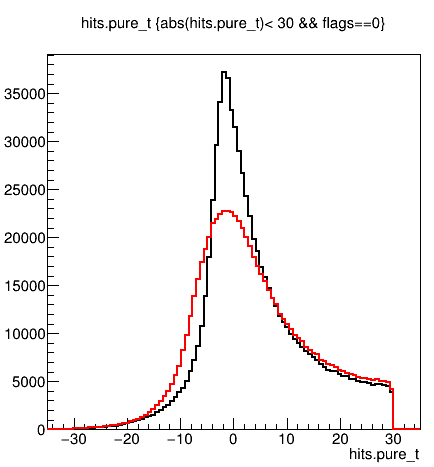 Also in genhen MC, there are muons in the nueCC -> remove them for studies like this
Residuals in data broader, as expected
Now let’s slew-correct the data-hits…
-- mc hits
-- data hits
Residual (ns)
2
Observations : sirene nueCC
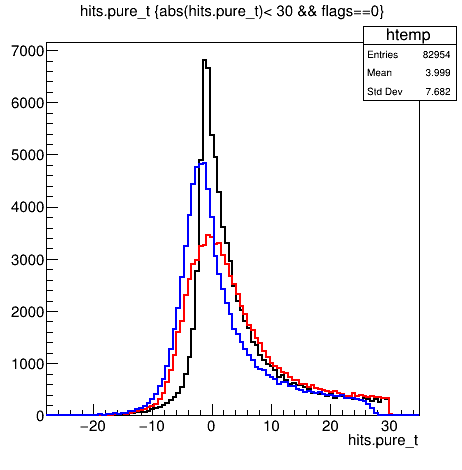 Also in genhen MC, there are muons in the nueCC -> remove them for studies like this
Residuals in data broader, as expected
Now let’s slew-correct the data-hits…
Slewing correction works (narrower distribution), but also: induces overall offset (~3ns), - which is most likely not in the pdf-  in final reconstruction overall offset of all hits does not    matter. But it can confuse us during reco development.
-- mc hits
-- data hits
-- slew-corrected data-hits
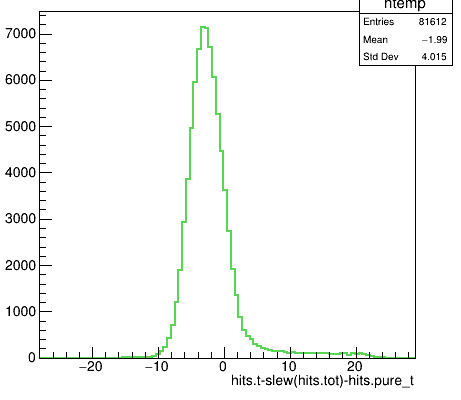 Residual (ns)
3
observations
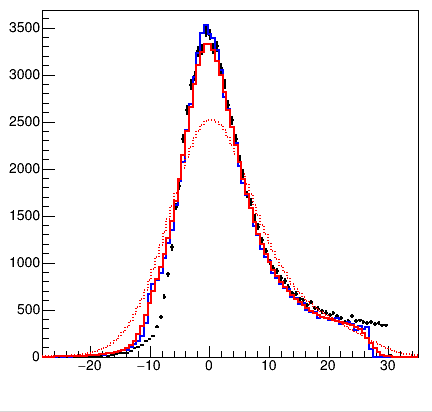 +    data-hits
---   mc-hits, with slewing applied and 3ns shift

---   mc-hits, slewed, 3ns, blur Gaussian(1.3 ns)
- -   mc-hits, slewed, 3ns, blur Gaussian(4.5 ns)
Blurring with TTS : 
don’t confuse FWHM with sigma 
Realistic value changes distribution only slightly
4